Unequal pandemic, fairer recovery
The COVID-19 impact inquiry report
Report figures | July 2021
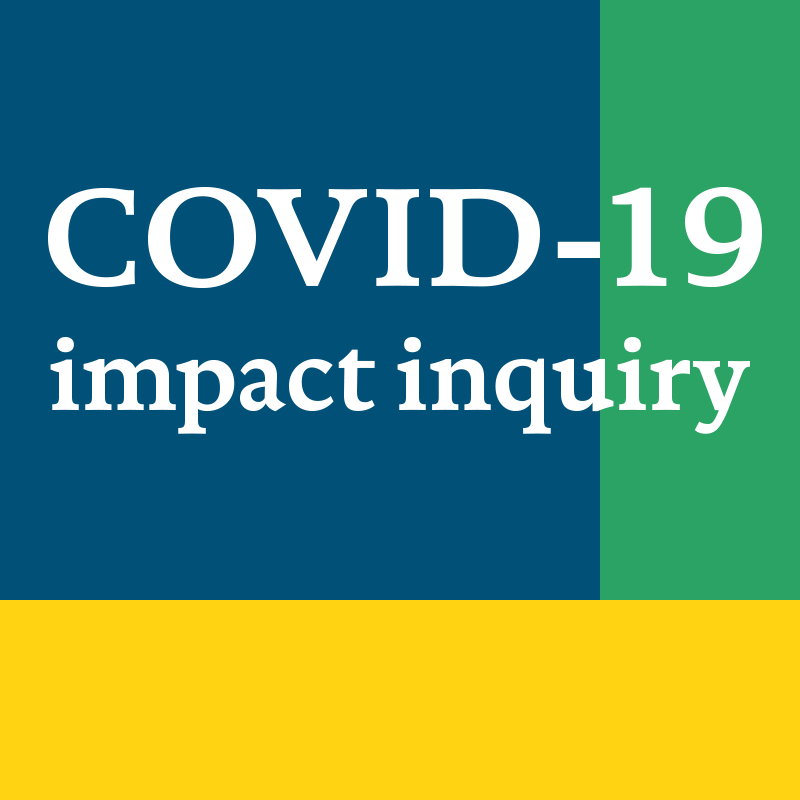 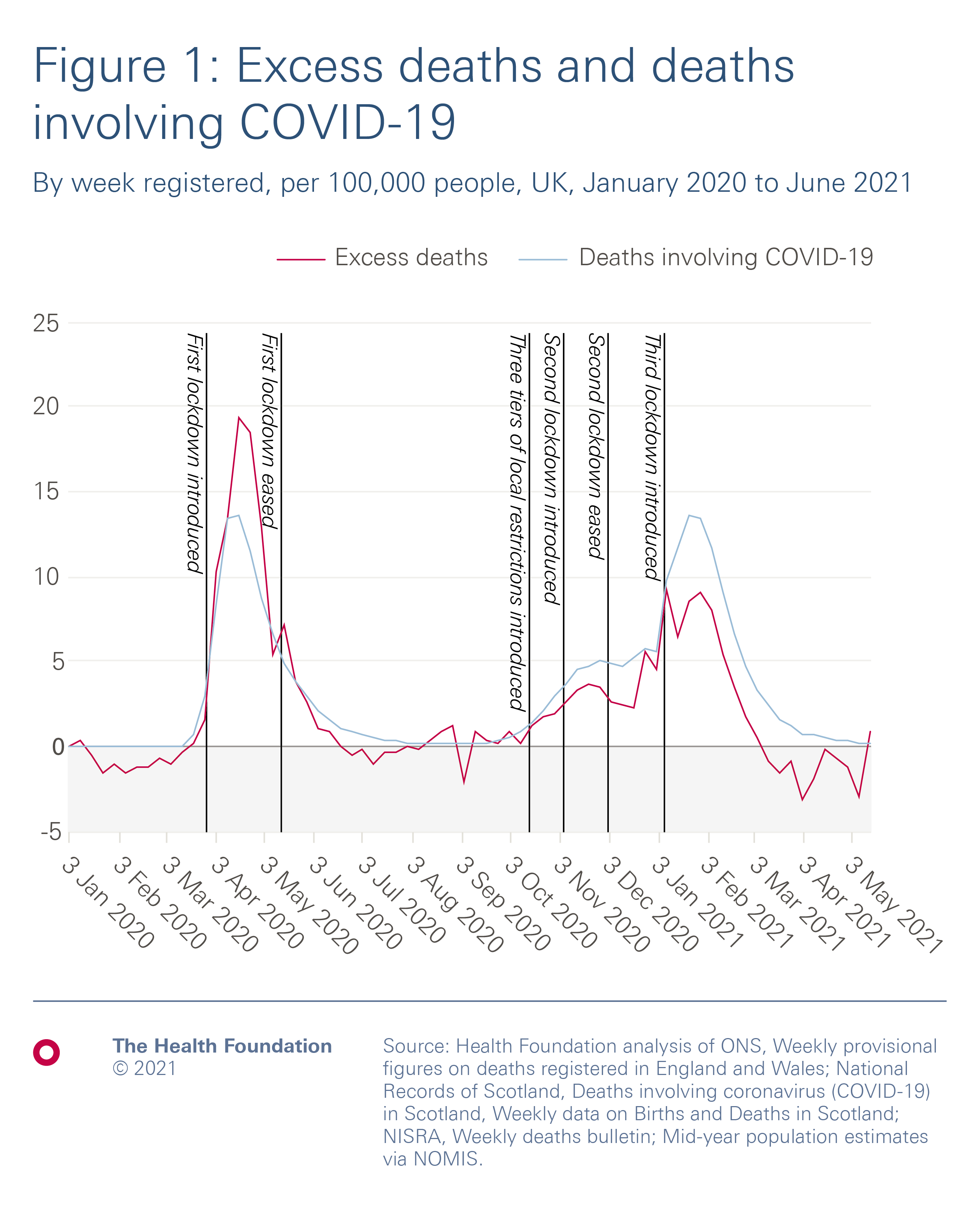 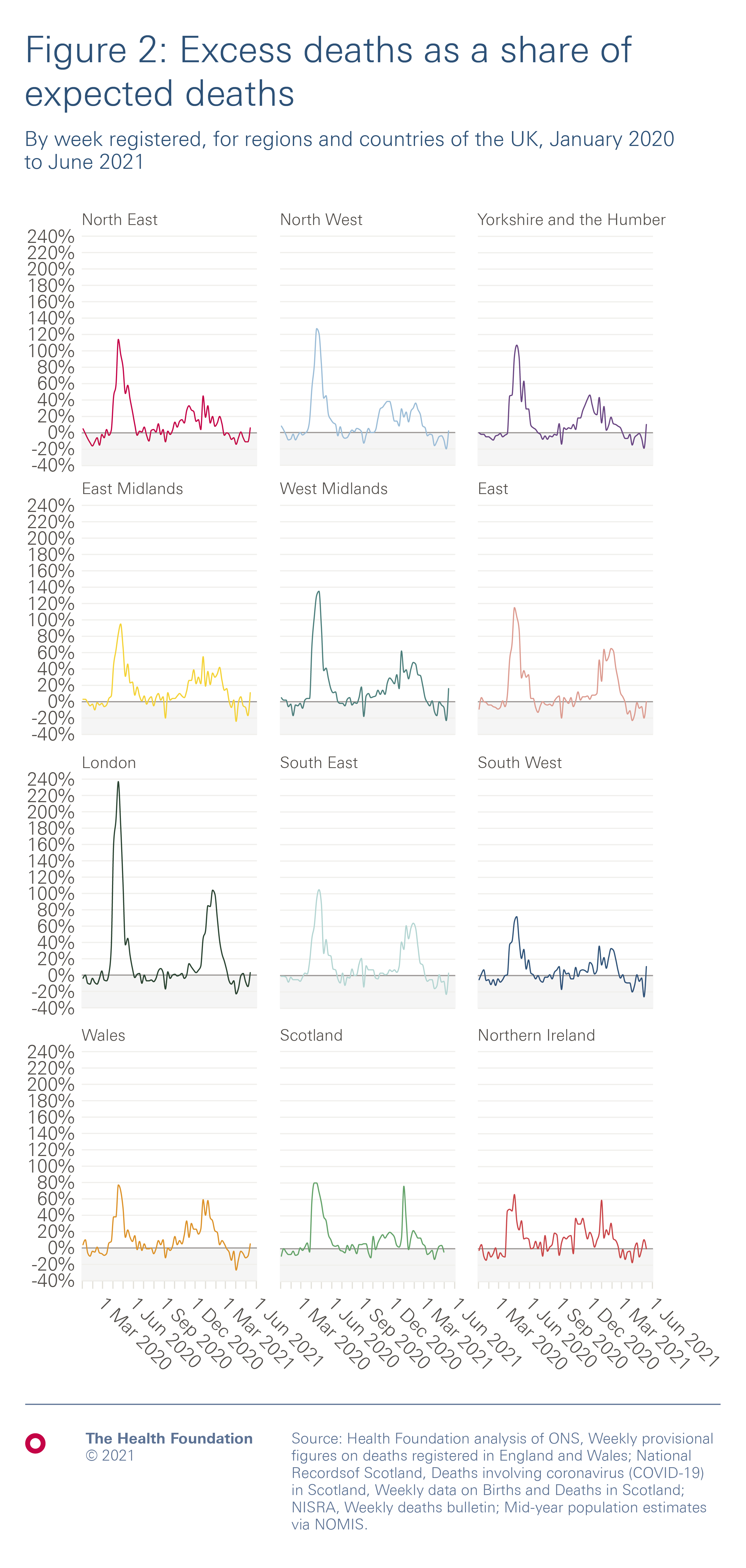 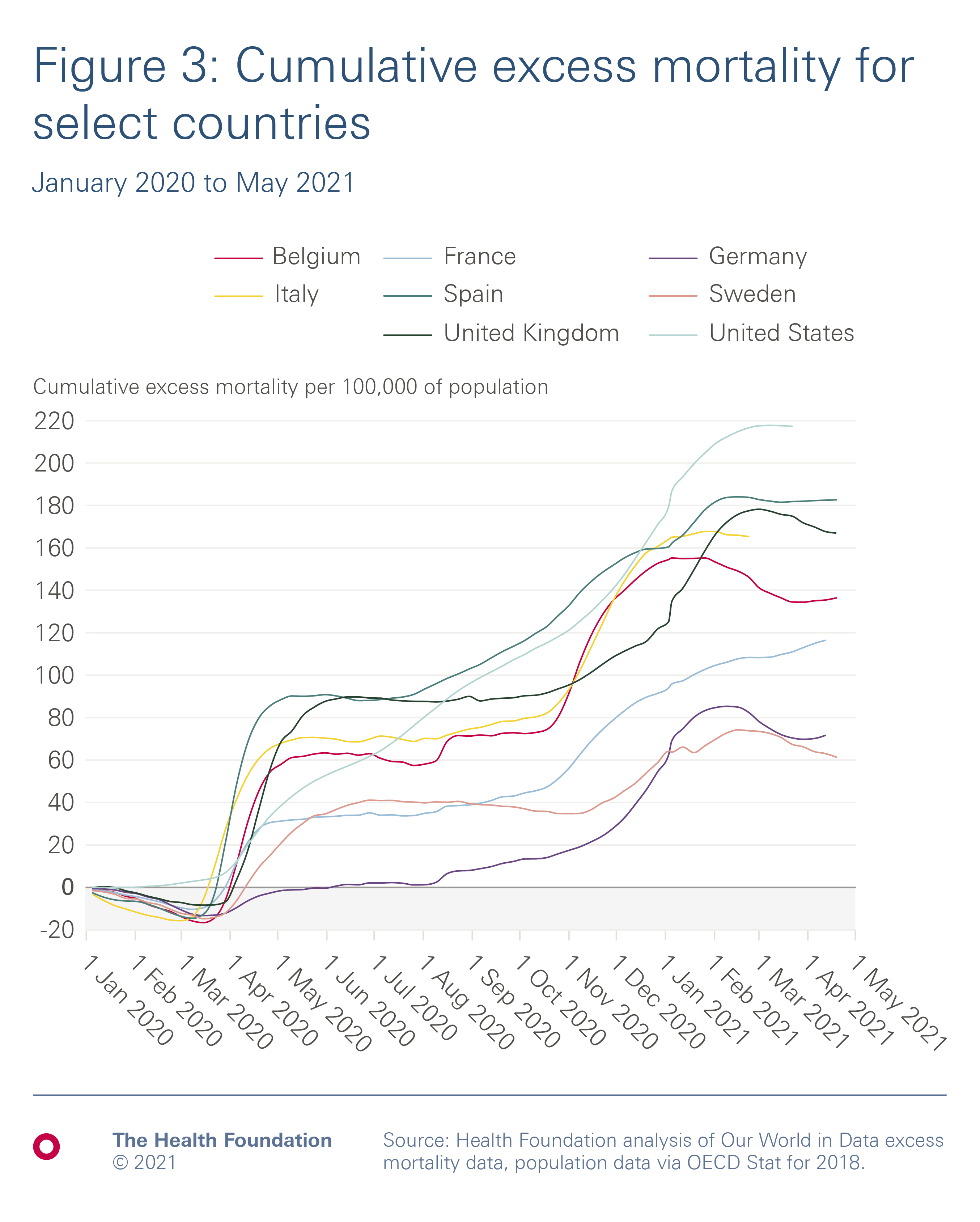 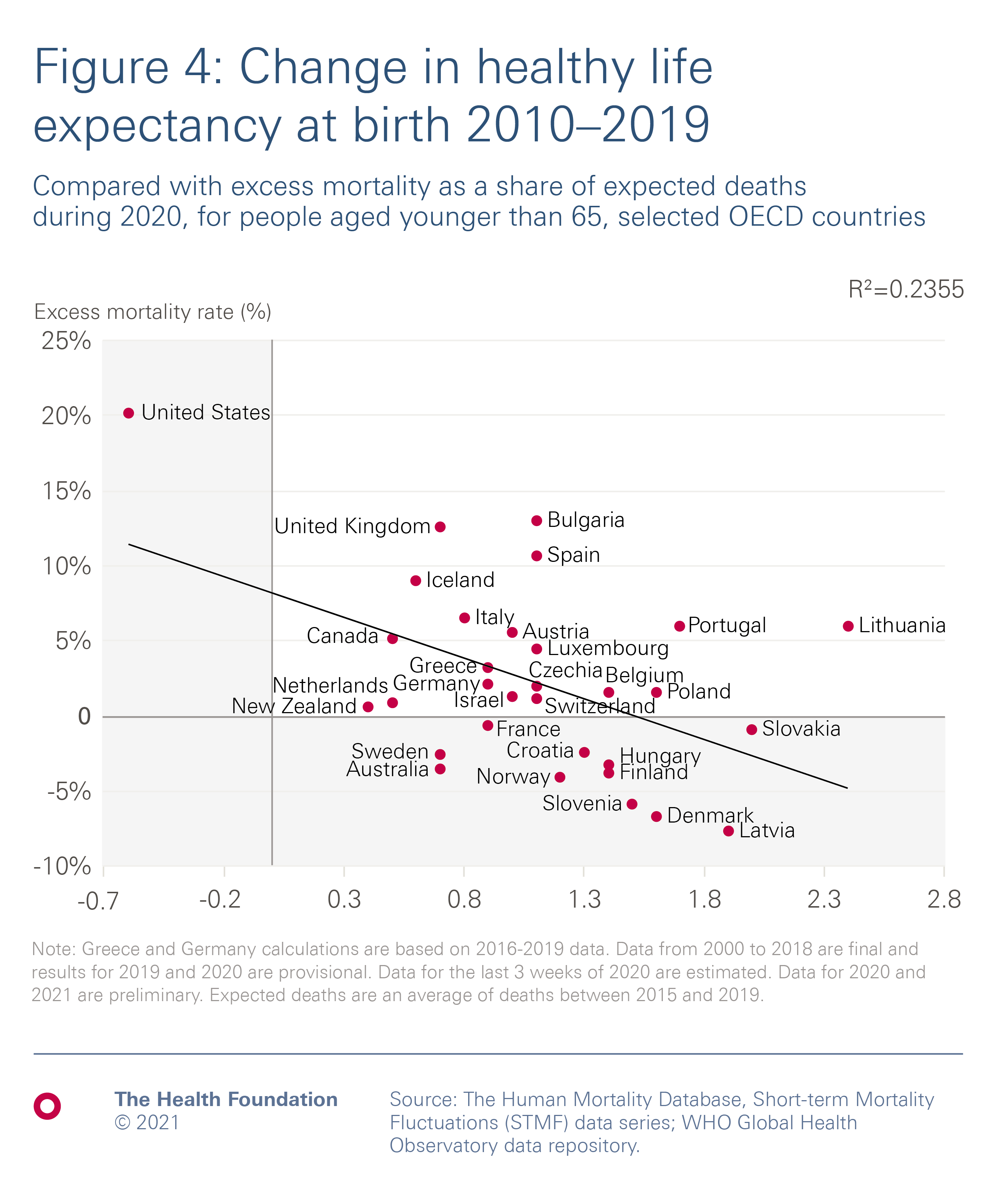 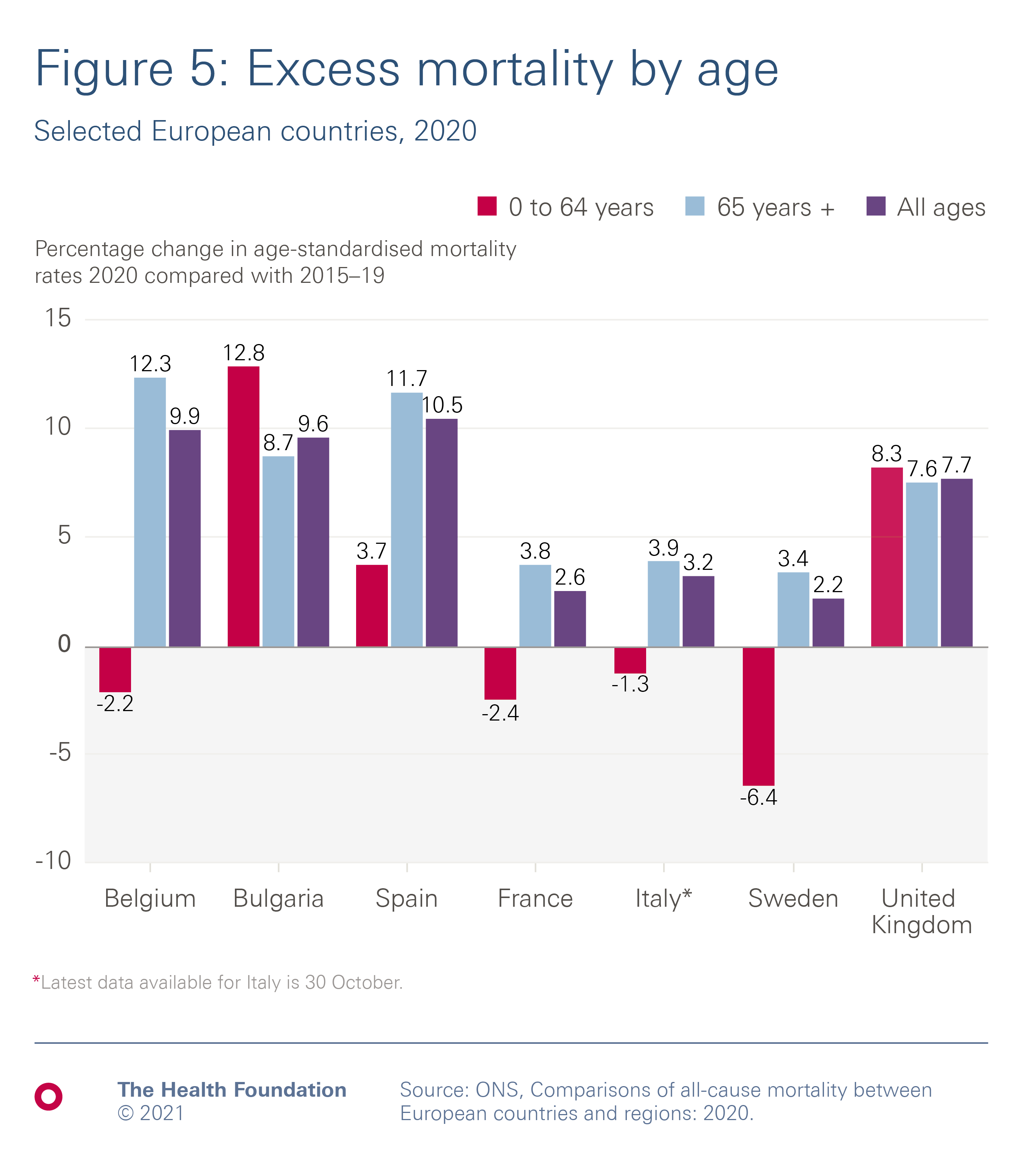 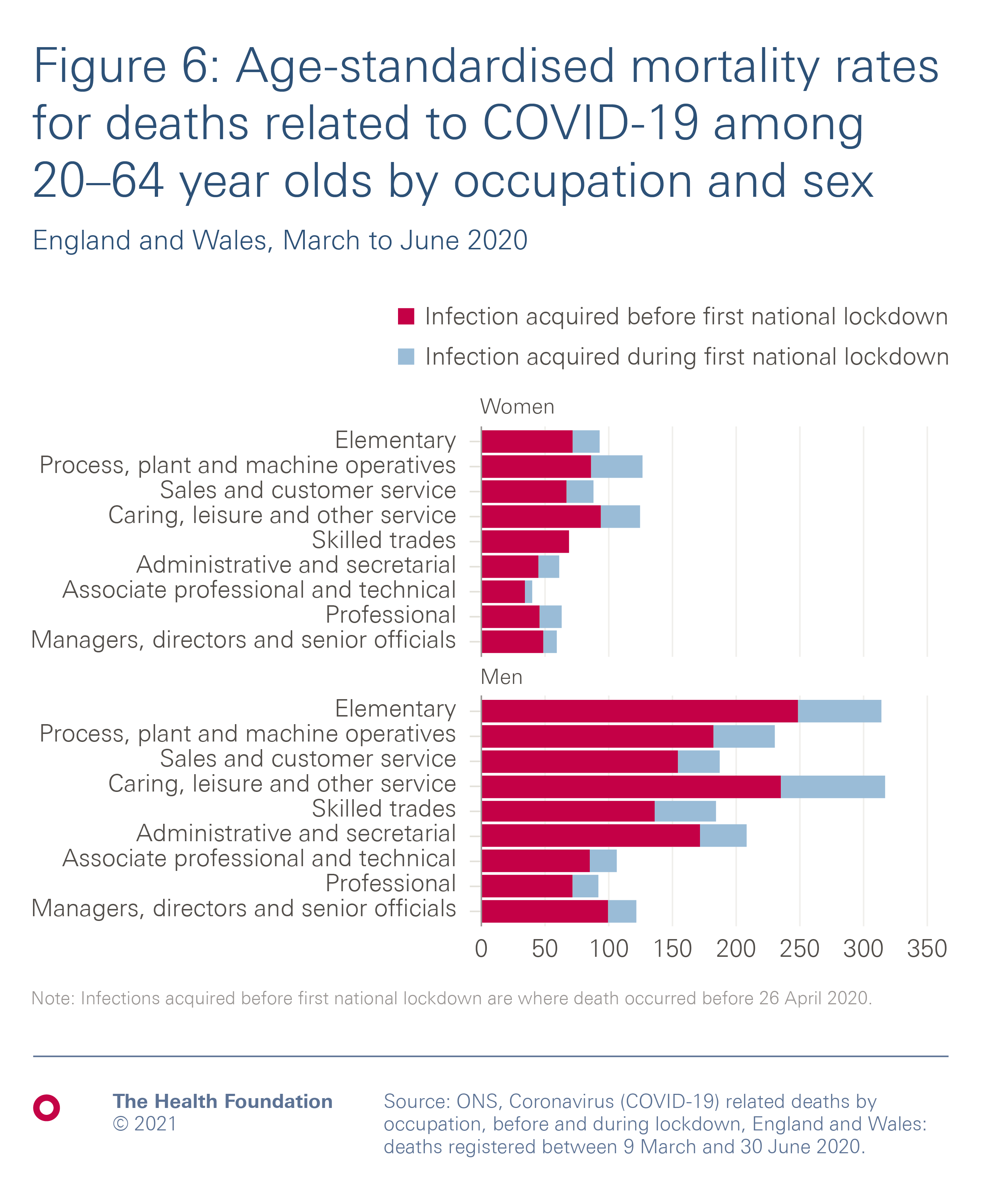 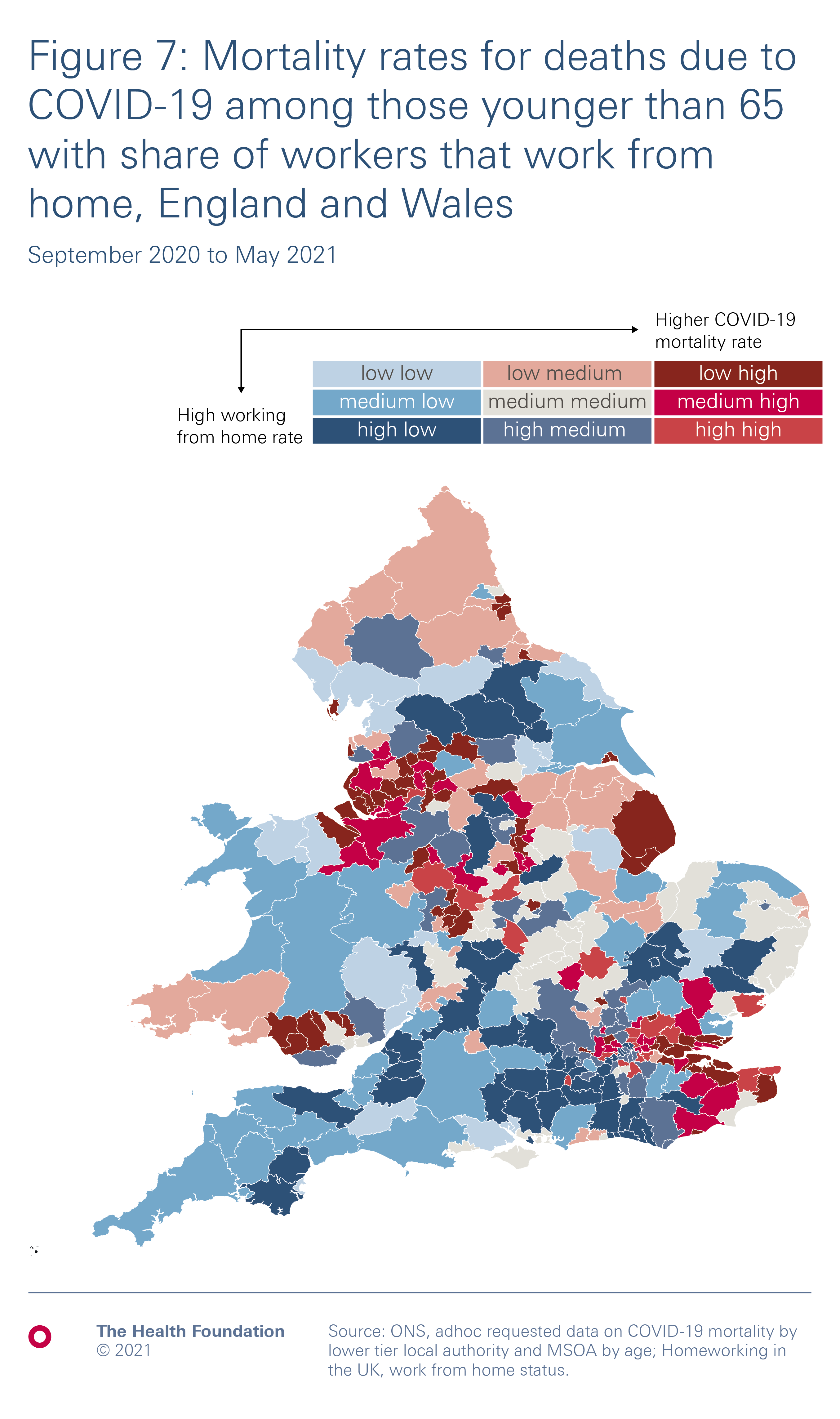 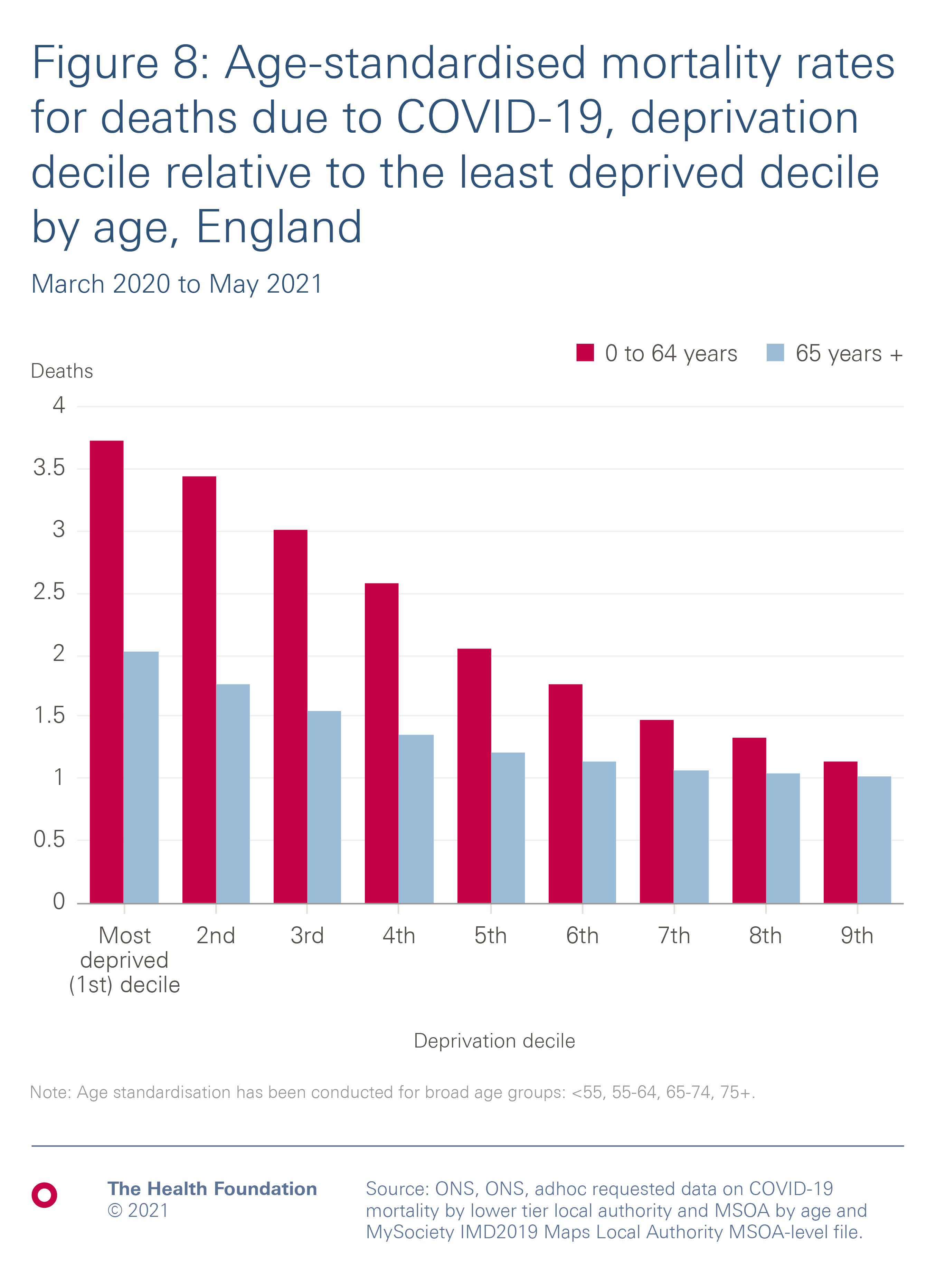 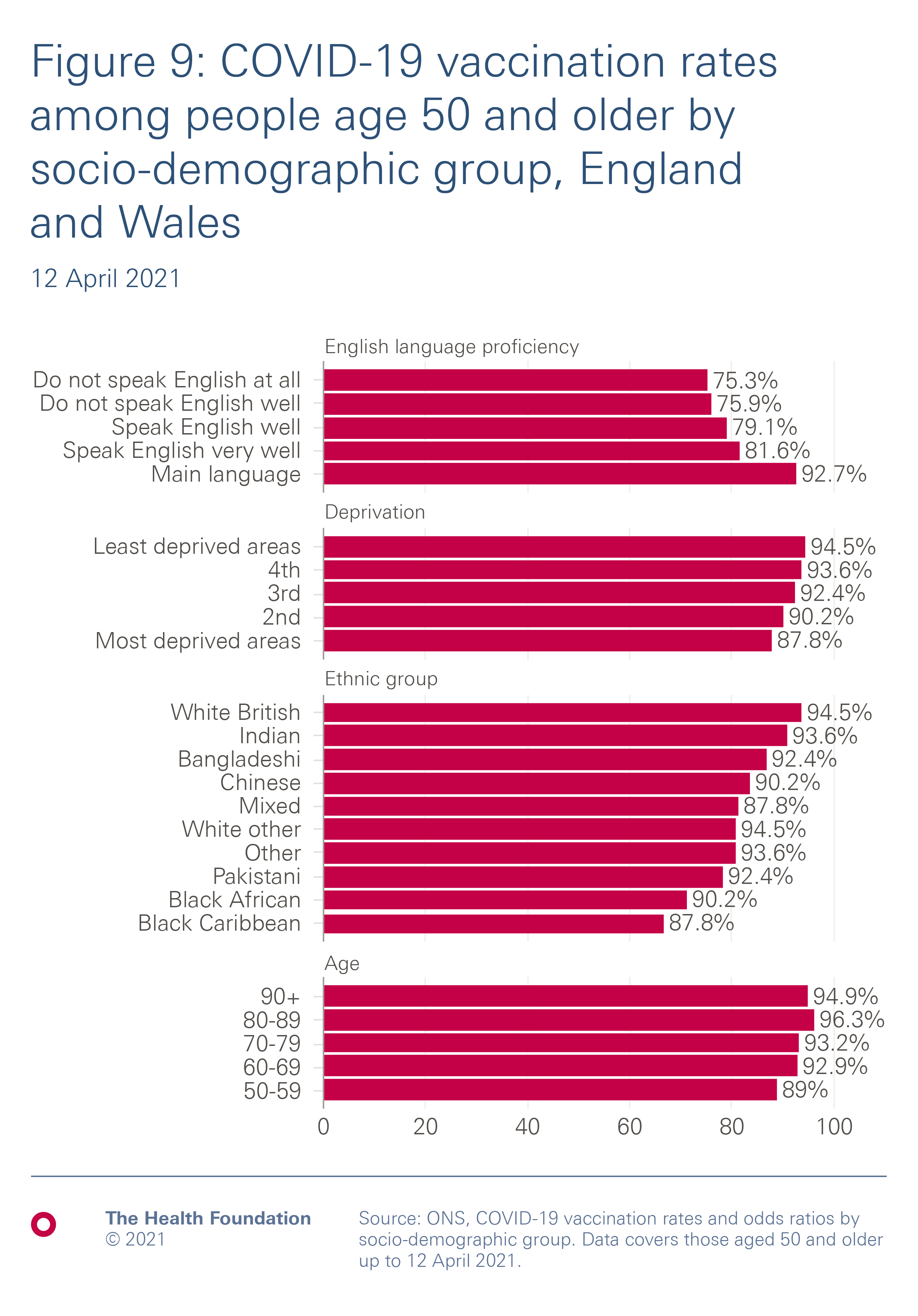 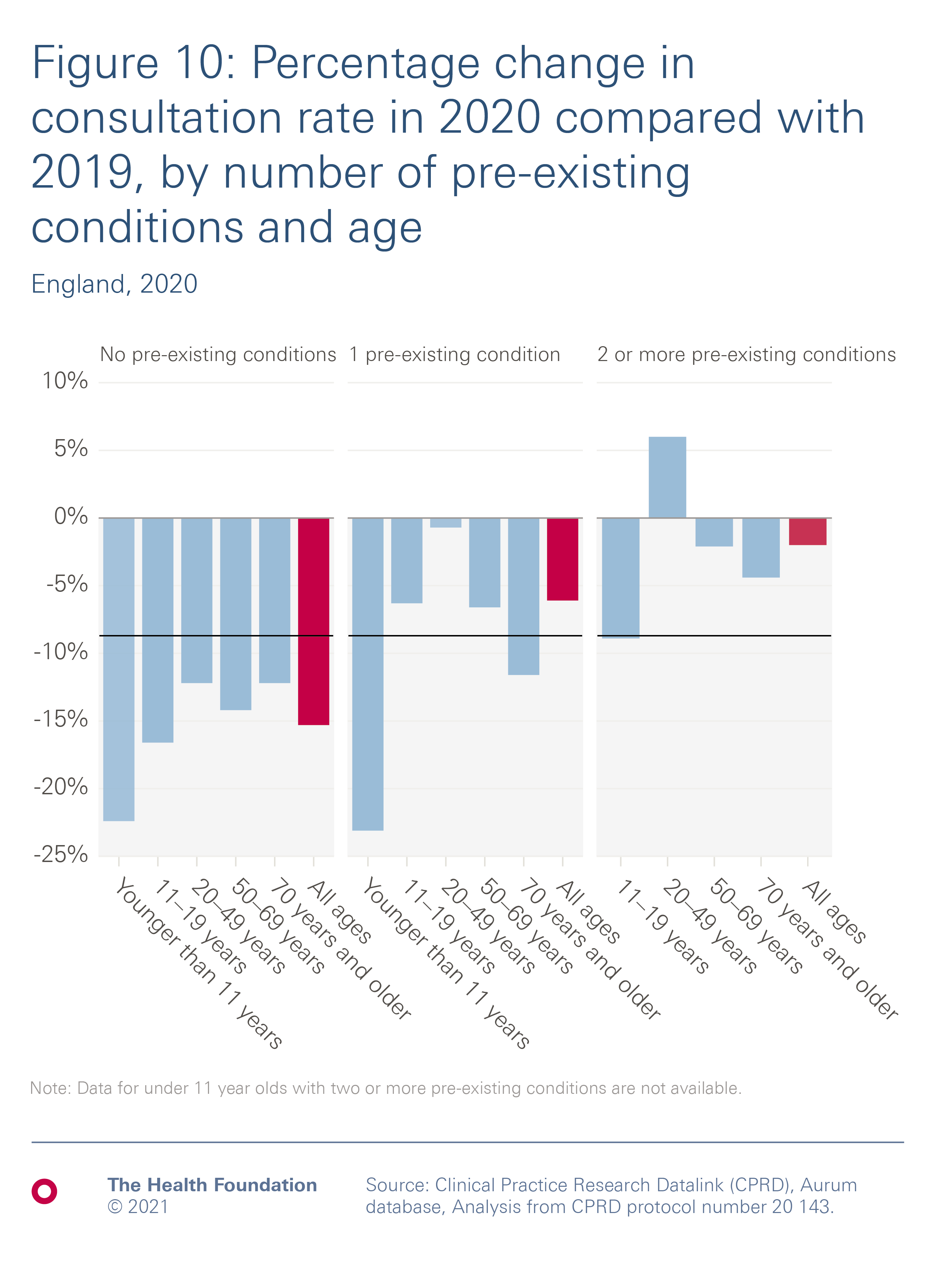 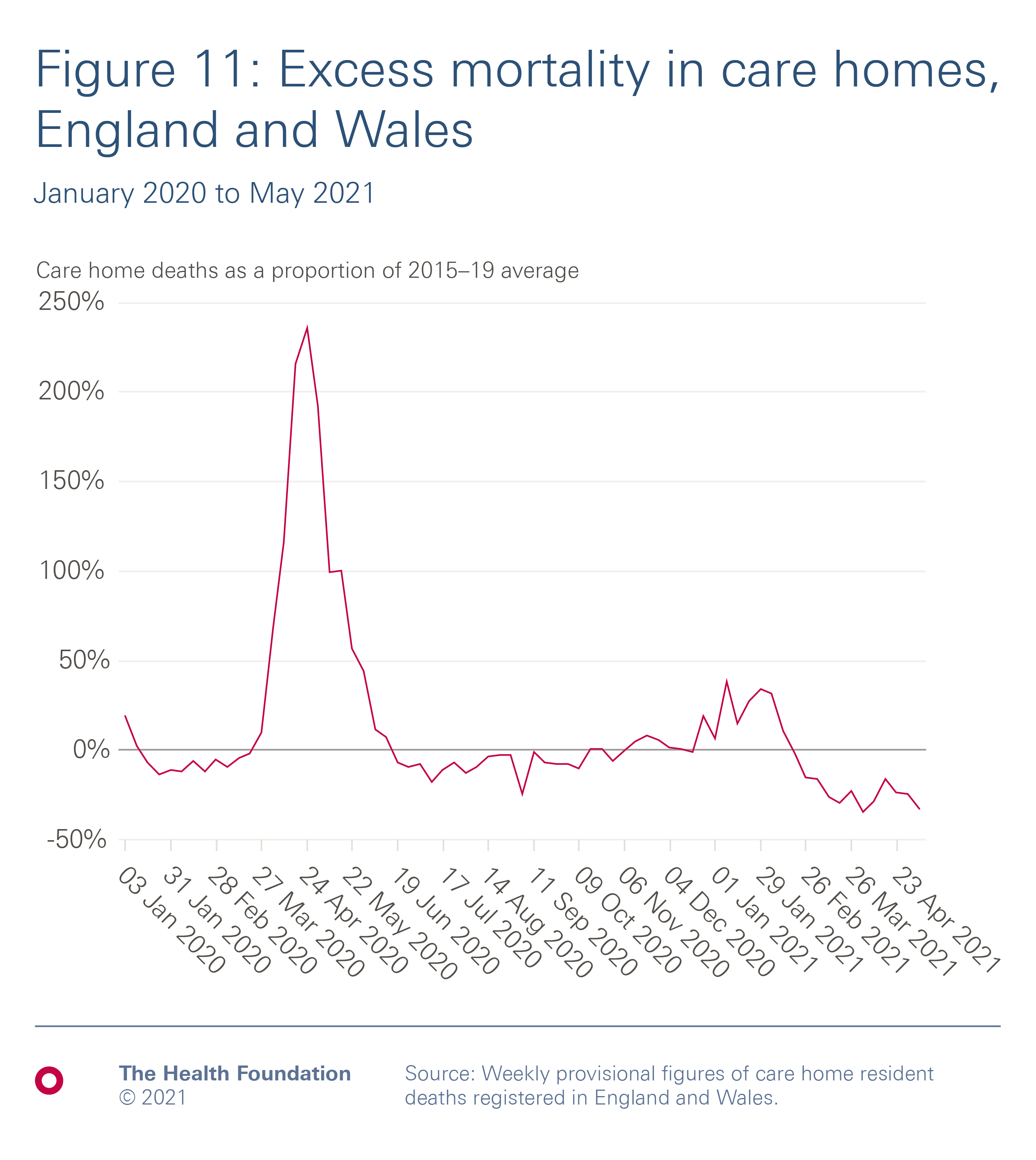 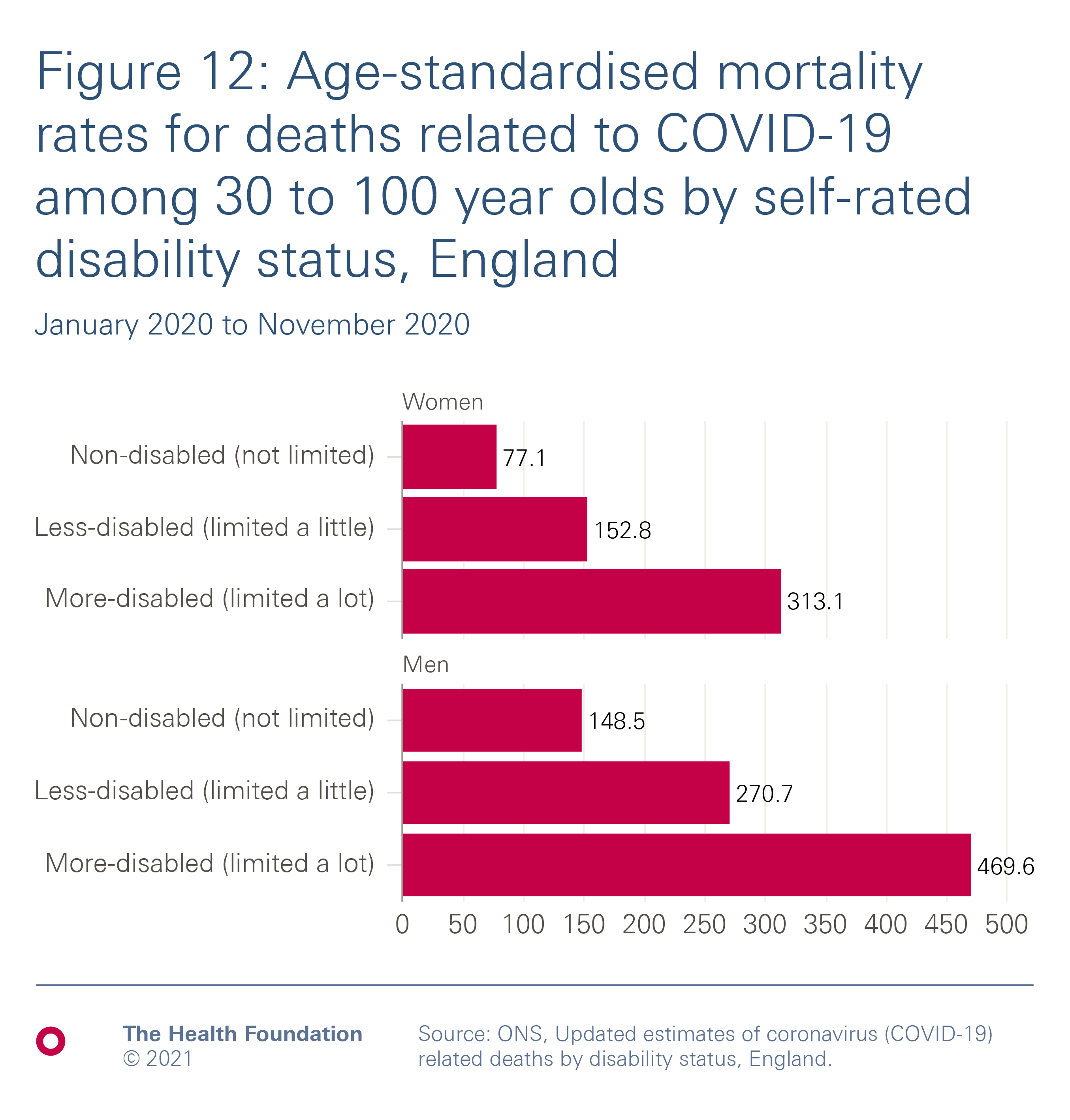 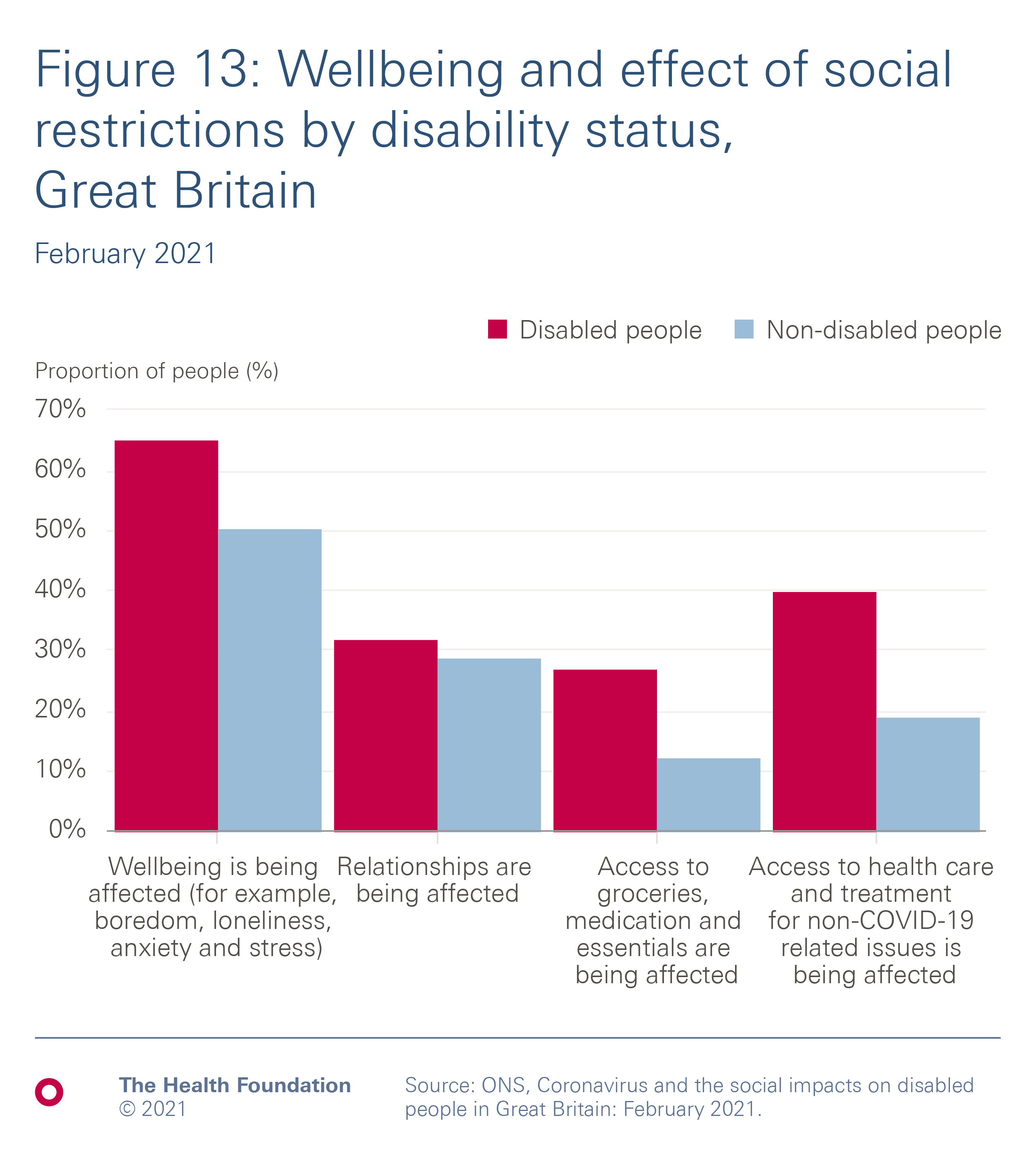 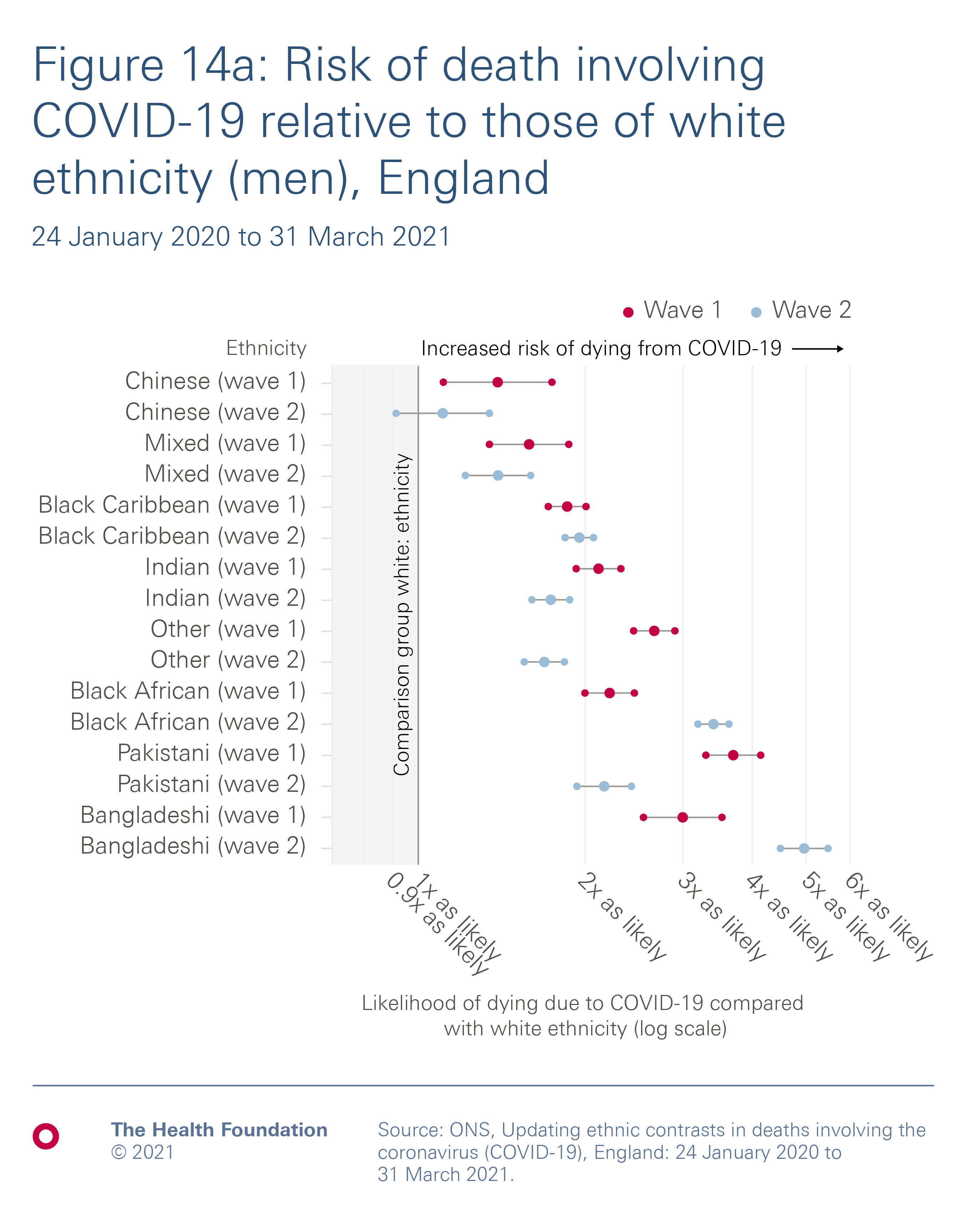 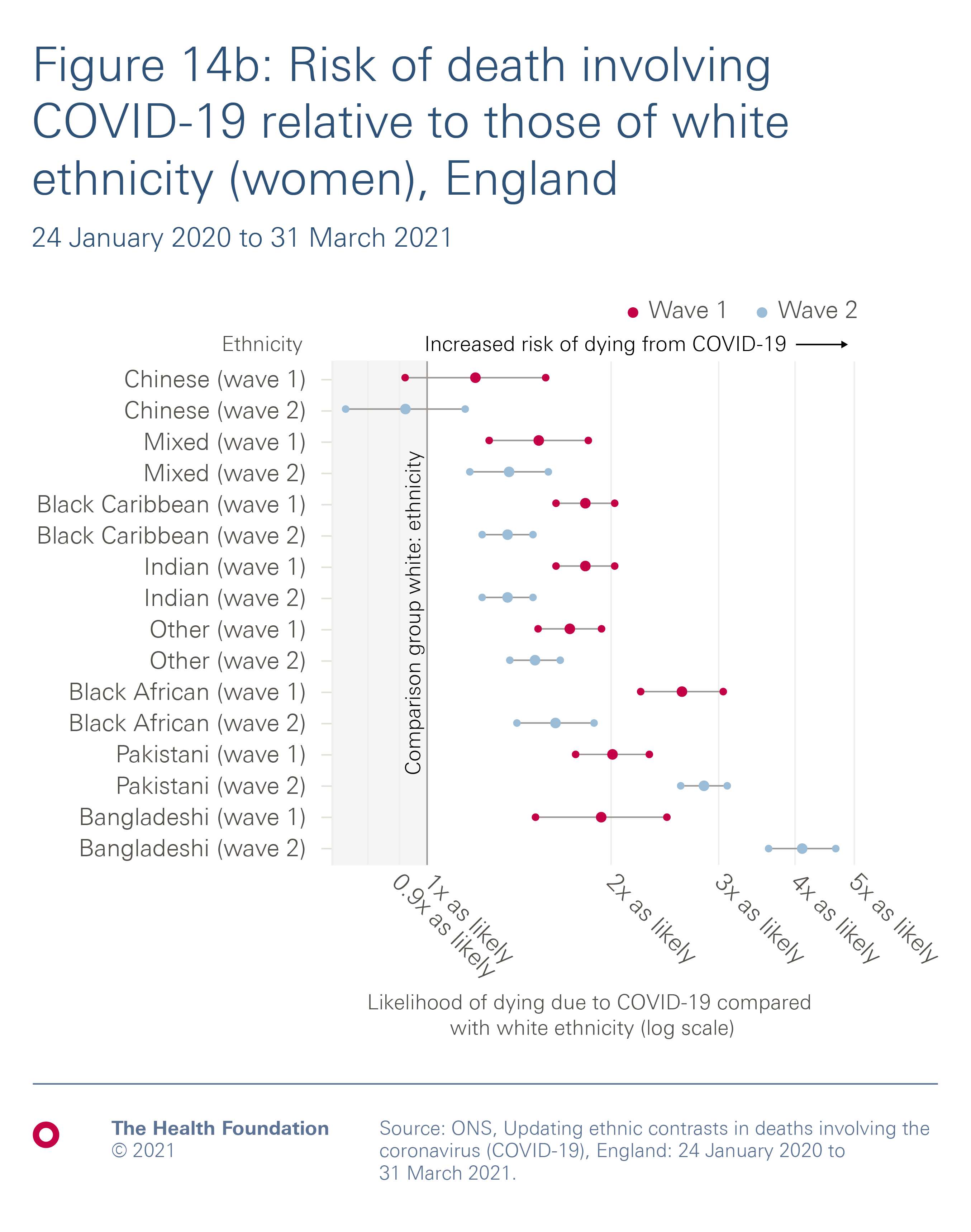